06: INPUT AND OUTPUT
Programming Technique I
(SCSJ1013)
Formatting Output
Introduction to Output Formatting
Can control how output displays for numeric and string data:
size
position
number of digits
Done through the use of manipulators, special variables or objects that are placed on the output stream.
Most of the standard manipulators are found in <iostream>, some requires <iomanip> header file.
Stream Manipulators
Formatting Output: setw()
Used to ouput the value of an expression in a specific number of columns
setw(x) - outputs the value of the next expression in x columns
The output is right-justified
Example: if you specify the number of columns to be 8 and the output requires only 4 columns, then the first four columns are left blank
If the number of columns specified is less than the number of columns required by the output, the output automatically expands to the required number of columns
Example 1: setw()
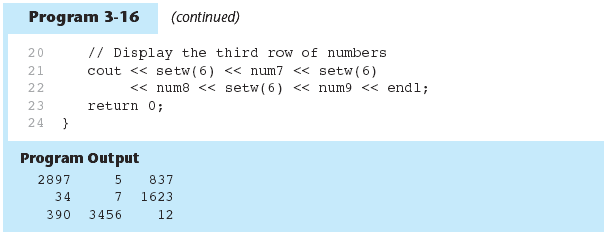 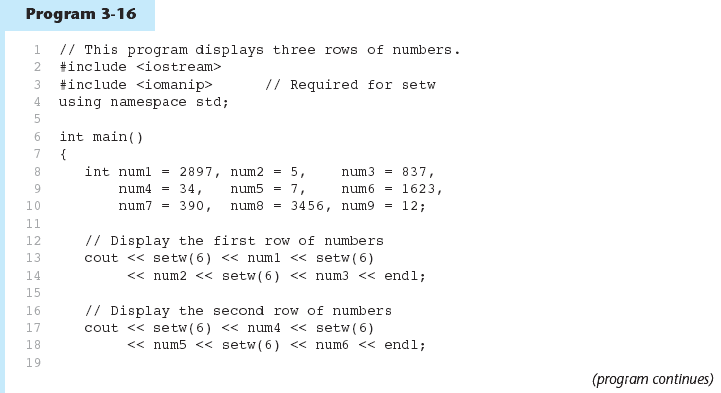 Example 2: setw()
#include <iostream>
#include <iomanip>

using namespace std;

int main()
{
  cout << "*" << -17 << "*" << endl;
  cout << "*" << setw(6) << -17 << "*" << endl << endl;

  cout << "*" << "Hi there!" << "*" << endl;
  cout << "*" << setw(20) << "Hi there!" << "*" << endl;
  cout << "*" << setw(3) << "Hi there!" << "*" << endl;

  return 0;
}
Output:
*-17*
*   -17*

*Hi there!*
*           Hi there!*
*Hi there!*
Example 1: left and right
#include <iostream>
#include <iomanip>
using namespace std;

int main()
{   
  int x = 15;
  int y = 7634;
  cout << left;
  cout << setw(5) << x << setw(7) << y << setw(8) << "Warm" 
       << endl;
	
  cout << right;
  cout << setw(5) << x << setw(7) << y << setw(8) << "Warm" 
       << endl;
  return 0;
}
Output:
15   7634   Warm
   15   7634    Warm
Example 2: left and right
#include <iostream>
#include <iomanip>

using namespace std;

int main()
{
  cout << "*" << -17 << "*" << endl;
  cout << "*" << setw(6) << -17 << "*" << endl;
  cout << left;
  cout << "*" << setw(6) << -17 << "*" << endl << endl;

  cout << "*" << "Hi there!" << "*" << endl;
  cout << "*" << setw(20) << "Hi there!" << "*" << endl;
  cout << right;
  cout << "*" << setw(20) << "Hi there!" << "*" << endl;

  return 0;
}
Output:
*-17*
*   -17*
*-17   *

*Hi there!*
*Hi there!           *
*           Hi there!*
Example 1: fixed
#include <iostream>
using namespace std;

int main()
{ 
    double x = 15.674;
    double y = 235.73;
    double z = 9525.9874;
    
    cout << fixed;
    cout << x << endl << y << endl << z << endl;

    return 0;
}
Output:
15.674000
235.730000
9525.987400
Example 2: fixed
#include <iostream>
using namespace std;

int main()
{
  float small = 3.1415926535897932384626;
  float large = 6.0234567e17;
  float whole = 2.000000000;
  cout << "Some values in general format" << endl;
  cout << "small:  " << small << endl;
  cout << "large:  " << large << endl;
  cout << "whole:  " << whole << endl << endl;

  cout << fixed;
  cout << "The same values in fixed format" << endl;
  cout << "small:  " << small << endl;
  cout << "large:  " << large << endl;
  cout << "whole:  " << whole << endl << endl;
  return 0;
}
Output:
Some values in general format
small:  3.14159
large:  6.02346e+017
whole:  2

The same values in fixed format
small:  3.141593
large:  602345661202956290.000000
whole:  2.000000
Example 1: showpoint
#include <iostream>
using namespace std;

int main()
{   
    double x = 15.674;
    double y = 235.73;
    double z = 9525.9874;
    
    cout << showpoint;
    cout << x << endl << y << endl << z << endl;
    return 0;
}
Output:
15.6740
235.730
9525.99
Example 2: showpoint
#include <iostream>
using namespace std;

int main()
{
  float lots = 3.1415926535, little1 = 2.25;
  float little2 = 1.5, whole = 4.00000;

  cout << "Some values with noshowpoint (the default)" << endl;
  cout << "lots:    " << lots << endl;
  cout << "little1: " << little1 << endl;
  cout << "little2: " << little2 << endl;
  cout << "whole:   " << whole << endl << endl;

  cout << "The same values with showpoint" << endl;
  cout << showpoint;
  cout << "lots:    " << lots << endl;
  cout << "little1: " << little1 << endl;
  cout << "little2: " << little2 << endl;
  cout << "whole:   " << whole << endl;
  return 0;
}
Output:
Some values with noshowpoint (the default)
lots:    3.14159
little1: 2.25
little2: 1.5
whole:   4

The same values with showpoint
lots:    3.14159
little1: 2.25000
little2: 1.50000
whole:   4.00000
Example: fixed and showpoint
#include <iostream>
using namespace std;

int main()
{   
    double x = 15.674;
    double y = 235.73;
    double z = 9525.9874;
    
    cout << fixed << showpoint;
    cout << x << endl << y << endl << z << endl;

    return 0;
}
Output:
15.674000
235.730000
9525.987400
setprecision() Manipulator
To control the number of significant digits (or precision) of the output, i.e., the total number of digits before and after the decimal point.
However, when used with fixed, it specifies the the number of digits after the decimal point).
Without fixed, the setprecision() is set to a lower value, it will print floating-point value using scientific notation.
setprecision(n) – n is the number of significant digits or the number of floating-point (if used with fixed).
Example 1: setprecision()
#include <iostream>
#include <iomanip>
using namespace std;

int main()
{   
    double x = 15.674;
    double y = 235.73;
    double z = 9525.9874;
    
    cout << setprecision(2);
    cout << x << endl << y << endl << z << endl;
    return 0;
}
Output:
16
2.4e+002
9.5e+003
Example 2: setprecision()
#include <iostream>
#include <iomanip>
using namespace std;

int main()
{ 
  double x = 156.74, y = 235.765, z = 9525.9874;

  cout << setprecision(5) << x << endl;
  cout << setprecision(3) << x << endl;
  cout << setprecision(2) << x << endl;
  cout << setprecision(1) << x << endl;

  cout << fixed << setprecision(2);
  cout << x << endl << y << endl << z << endl;
  
  return 0;
}
Output:
156.74
157
1.6e+002
2e+002
156.74
235.76
9525.99
In-Class Exercise
What is the output of the following program:
#include <iostream>
#include <iomanip>
using namespace std; 
int main( )
{  double val = 10.345;
   cout << setprecision(5) << val << endl;              //(a)    
   cout << setprecision(4) << val << endl;              //(b)
   cout << setprecision(3) << val << endl;              //(c)
   cout << setprecision(2) << val << endl;              //(d)  
   cout << setprecision(1) << val << endl;              //(e)
   cout << "Apa Khabar \n Semua /n" << endl;            //(f)
   cout << static_cast<int>(val)/2 << endl;             //(g)
   cout << setw(6) << val*5 << endl;                    //(h)
   cout << showpoint << fixed << setw(8) << val << endl;//(i)
   return 0;
}
Sec 07
Formatted Input
Introduction to Input Formatting
Can format field width for use with cin.
Useful when reading string data to be stored in a character array:
const int SIZE = 10;
char firstName[SIZE];
cout << "Enter your name: ";
cin >> setw(SIZE) >> firstName;
cin reads one less character than specified with the setw() manipulator.
Example: Input Formatting
#include <iostream>
#include <iomanip>
using namespace std;

int main()
{   
	const int SIZE = 10;
	char firstName[SIZE];
	
	cout << "Enter your name: ";
	cin >> setw(SIZE) >> firstName;
	cout << firstName << endl;

    return 0;
}
Output:
Enter your name: LeeChongWei
LeeChongW
Sec 04
Example: Problem using cin
#include <iostream>
using namespace std;

int main()
{   
    string name;
    cout << "Enter your name: ";
    cin >> name;
    cout << name << endl;
    return 0;
}
Output 1:
Enter your name: LeeChongWei
LeeChongWei
Output 2:
Enter your name: Lee Chong Wei
Lee
Input Formatting: getline()
To read an entire line of input, use getline().
When reading string data to be stored in a character array, use getline() with two arguments:
Name of array to store string
Size of the array
Example 1: getline()
#include <iostream>
using namespace std;

int main()
{   
	const int SIZE = 20;
	char firstName[SIZE];
	
	cout << "Enter your name: ";
	cin.getline (firstName, SIZE);
	cout << firstName << endl;

	return 0;
}
Output:
Enter your name: Lee Chong Wei
Lee Chong Wei
Example 2: getline()
#include <iostream>
using namespace std;

int main()
{   
	string name;
	cout << "Enter your name: ";
	getline (cin, name);
	cout << name << endl;
    return 0;
}
Output:
Enter your name: Lee Chong Wei
Lee Chong Wei
Input Formatting: get()
To read a single character, use cin.
char ch;
cout << "Strike any key to continue";
cin >> ch;
Problem: will skip over blanks, tabs, <ENTER>
Solution to read a single character, use get().
char ch;
cout << "Strike any key to continue";
cin.get(ch);
Advantage: Will read the next character entered, even whitespace.
The “Press Any Key to Continue” Problem
A joke in the early days of computing ...
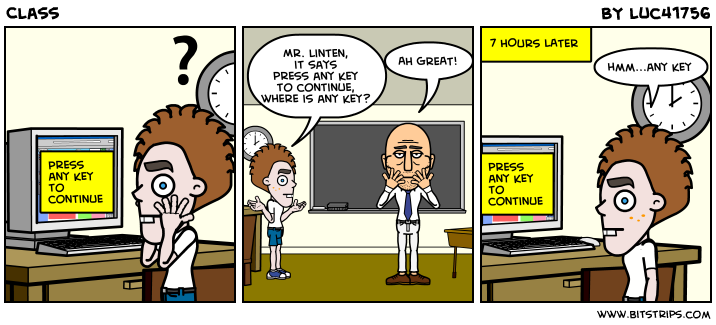 The “Press Any Key to Continue” Problem
Let’s examine the following program:
#include <iostream> 
using namespace std; 
int main(void) {   
   char ch;   
   do {      
           cout << "Press Q or q to quit, any other key to continue: ";      
           cin >> ch;      
           if (ch != 'Q' && ch != 'q')         
	cout << "You want to continue?\n";     
          else        
	 cout << "You quit";  
           } while (ch != 'Q' && ch != 'q’); 
   return 0; 
 }
The “Press Any Key to Continue” Problem
The program works fine if we press Q or q to quit. 
... also works fine if we press any other printable character to continue, such as 
a letter other than Q or q, 
a digit, or 
a punctuation mark.

BUT, what if we press just the ENTER key to continue?
... nothing happens; cin is still waiting for us to enter something. 
We have to enter a printable character to continue.
The “Press Any Key to Continue” Problem
Change the program, use cin.get():
#include <iostream> 
using namespace std; 
int main(void) {   
   char ch;   
   do {      
           cout << "Press Q or q to quit, any other key to continue: ";      
           cin.get(ch);      
           if (ch != 'Q' && ch != 'q')         
	cout << "You want to continue?\n";     
          else        
	 cout << "You quit";  
           } while (ch != 'Q' && ch != 'q’); 
   return 0; 
}
The “Press Any Key to Continue” Problem
Now, the program works if we press the ENTER key to continue:
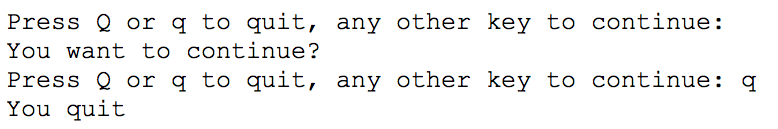 The “Press Any Key to Continue” Problem
If we press the ENTER key, the only character in the input buffer is the newline character ( '\n' ). 
Then the character is removed from the input buffer to be assigned to the variable ch. 
Thus, at the next iteration of the loop, the input buffer again is empty.
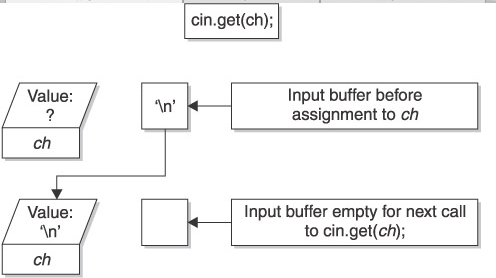 do 
{      
      cout << "Press Q or q to quit, any 
                other key to continue: ";      
      cin.get(ch);      
      if (ch != 'Q' && ch != 'q')         
          cout << "You want to continue?\n";     
      else        
          cout << "You quit";  
 } while (ch != 'Q' && ch != 'q’);
The “Press Any Key to Continue” Problem
However, if we press a printable character to continue (i.e. other than Q and q), we are not able to input at the next prompt, which is seemingly skipped:
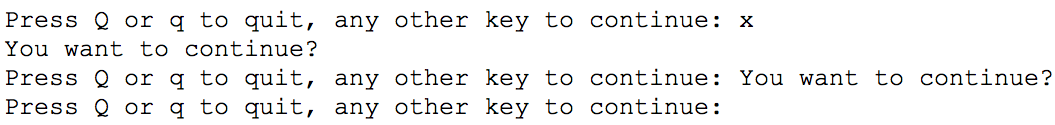 The “Press Any Key to Continue” Problem
As the output reflects, by curing the problem of a whitespace character not being recognized (i.e. press the Enter key), we have introduced a new problem when a printable character is inputted.
This new problem is due to input buffer mechanism in responding to user input via keyboard.
The input buffer is an area of memory that stores input, such as from the keyboard, until that input is assigned by cin.
The “Press Any Key to Continue” Problem
If we type the letter x and then press the ENTER key, the input buffer contains two characters,   x  and \n  (i.e. the ENTER key)
The get function of the cin removes the first character,  x  , from the input buffer and assigns that value to the variable ch. 
As shown in figure, the newline \n character still remains in the input buffer.
Since the newline character remains in the input buffer, at the next iteration of the loop, we do not have the opportunity to enter input.
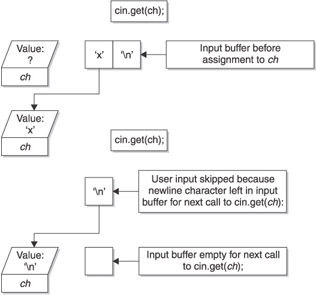 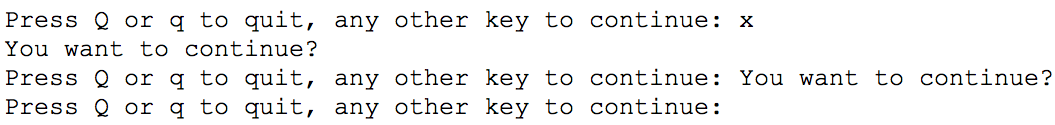 The “Press Any Key to Continue” Problem
Mixing cin >> and cin.get() in the same program can cause input errors that are hard to detect.
To skip over unneeded characters that are still in the input buffer ( also known as keyboard buffer), use cin.ignore():

//skip next char
cin.ignore(); 
//skip the next 10 char. @ until a ‘\n'
cin.ignore(10,'\n');
The “Press Any Key to Continue” Problem
Change the program, use cin.ignore :
#include <iostream> 
using namespace std; 
int main(void) {   
   char ch;   
   do {      
           cout << "Press Q or q to quit, any other key to continue: ";      
           cin.get(ch);  
           if (ch != '\n')
                  cin.ignore();    
           if (ch != 'Q' && ch != 'q')         
	cout << "You want to continue?\n";     
          else        
	 cout << "You quit";  
           } while (ch != 'Q' && ch != 'q’); 
   return 0; 
}
The “Press Any Key to Continue” Problem
cin.ignore will flush / empty the input buffer
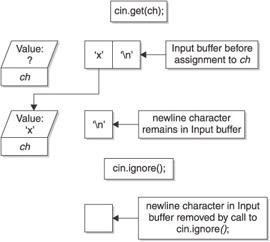 Introduction to Files
File Input and Output
Can use files instead of keyboard and monitor screen for program input and output.
File: a set of data stored on a computer, often on a disk drive.  
Allows data to be retained between program runs.
Programs can read from and/ or write to files.
Used in many applications: word processing, databases, spreadsheets, compilers.
File Operations
Requires file stream header file:
use ifstream data type for input files.
use ofstream data type for output files.
use fstream data type for both input, output files.
ifstream: 
Open for input only and file cannot be written to.
Open fails if file does not exist.
ofstream: 
Open for output only and file cannot be read from.
File will be created if no file exists.
File contents will be erased if file exists.
File Operations (cont.)
fstream object can be used for either input or output.
fstream: must specify mode on the open statement. Sample modes:
ios::in for input mode.
ios::out for output mode.
ios::binary for binary mode.
ios::app for append mode. 
All output operations are performed at the end of the file, appending the content to the current content of the file.
File Input and Output
Steps to use file:
Open the file
Use the file:
read from
write to
OR both
Close the file
Opening Files
Create a link between file name (outside the program) and file stream object (inside the program).
File must be declared before opening.
example:
ifstream gradeList;
ofstream report;
fstream studentRecord;
Opening Files
Filename may include drive and/or path info.
ifstream and ofstream - use the open() member function:
infile.open("inventory.dat");
outfile.open("report.txt");
fstream - use the open() member function and mode(s):
infile.open("inventory.dat", ios::in);
outfile.open("report.txt", ios::out);
fstream - can be combined on open call:
dFile.open("class.txt", ios::in | ios::out);
Opening Files (cont.)
Can open file at declaration:
ifstream gradeList("grades.txt");
fstream infile("inventory.dat", ios::in);
fstream file("class.txt", ios::in | ios::out);
Output file will be created if necessary; existing file will be erased first.
Input file must exist for open to work.
Opening Files (cont.)
File stream object set to 0(false), if open failed. Example:
if (!input)	
{	cout << “ERROR: Cannot open file\n”;
	exit(1); }
Can use fail() member function to detect file open error:
if (input.fail())	
{	cout << “ERROR: Cannot open file\n”;
	exit(1); }
Can use is_open() member function to check if a file is open:
if (!input.is_open())	
{	cout << “ERROR: Cannot open file\n”;
	exit(1); }
Using Files
Can use output file object and << to send data to a file:
	outfile << "Inventory report";
Can use input file object and >> to copy data from file to variables:
infile >> partNum;
infile >> qtyInStock >> qtyOnOrder;
Can use eof() member function to test for end of input file.
Closing Files
Use the close() member function:
	infile.close();
	outfile.close();
Don’t wait for operating system to close files at program end:
may be limit on number of open files.
may be buffered output data waiting to send to file.
Example 1: File Operations
#include <iostream> //copy 10 numbers between files
#include <fstream>
using namespace std;

int main()
{
fstream infile("input.txt", ios::in); // open the files
fstream outfile("output.txt", ios::out);
int num;

if (!infile) {	
	cout << "ERROR: Cannot open input file\n" << endl;
	return 0; }

for (int i = 1; i <= 10; i++) {
infile >> num;                  // use the files
outfile << num << "\n"; }

infile.close();       // close the files
outfile.close();
}
Example 2: File Operations
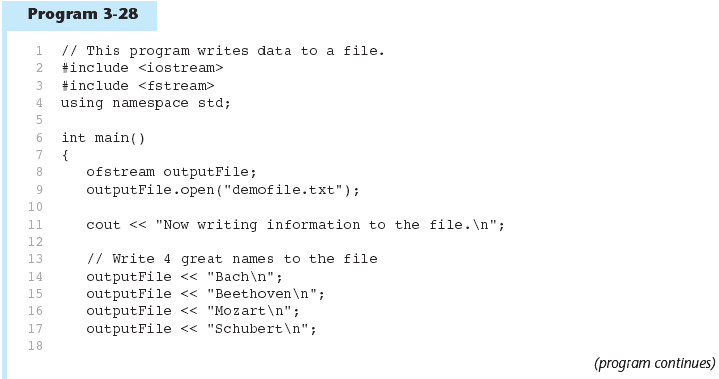 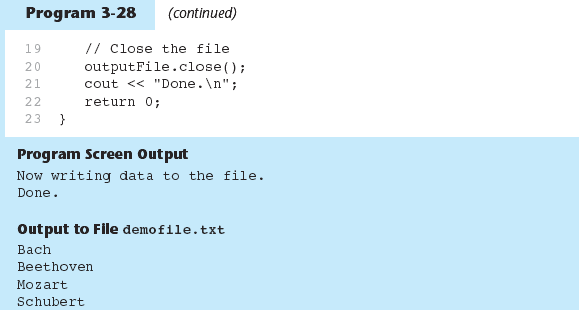 Example 3: File Operations
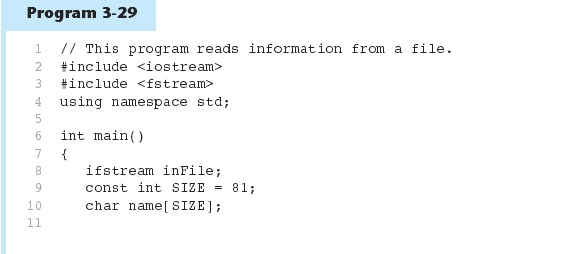 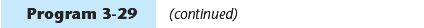 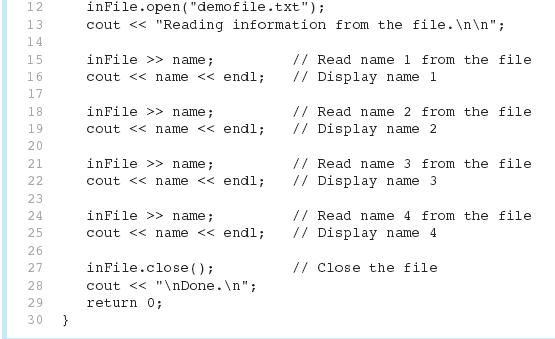 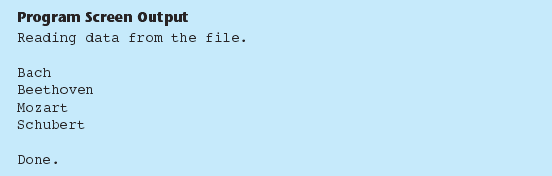 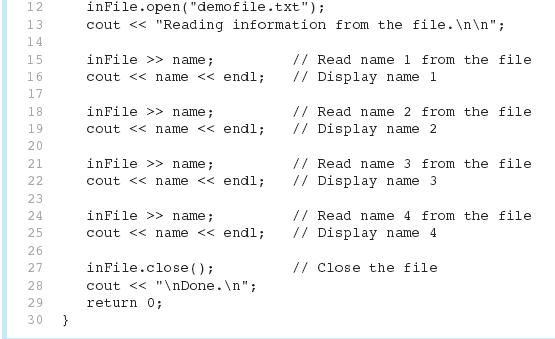 Example 4: File Operations
#include <fstream>
using namespace std; 
int main()
{	
ifstream input("inputfile.txt");    
char str[80];    	

if (!input)	
{		
	cout << "While opening a file an error is encountered" << endl;
	return 0;	
}	
else        
	cout << "File is successfully opened" << endl;    while(!input.eof())    
{		
	input.getline(str, 80);		
	cout << str << endl;	
}		
input.close();    
return 0;
}
Example 5: File Operations
#include <iostream>
#include <fstream>
using namespace std;
int main ()
{	
int num;	
ifstream inp("input.txt"); // open the input file	
ofstream out("output.txt"); // open the output file		
if (!inp.is_open())  // check for successful opening	
{		
   cout << "Input file could not be opened! Terminating!\n;	
   return 0;	
}	
while (inp >> num) 		
	out << num * 2 << endl;
	
inp.close();	
out.close();	
cout << "Done!" << endl;		
return 0;
}
In-Class Exercise – Ex 6.1
What will be displayed if the user enters the following input:
202
L
#include <iostream>
using namespace std;

int main()
{
  int id;   
  char code;
  cout << "Enter an integer id: ";
  cin >> id;
  cout << "Enter a code: ";
  cin.get(code);
  cout << "Output\n" << id << "\t" << code;
  return 0;
}
Output:
Enter an integer id: 202
Enter a code: Output
202
TO DO
Make a correction to the program so that it can function properly and produce the correct output
In-Class Exercise – Ex 6.2
Write C++ program to solve the flow chart below:
In-Class Exercise – Ex 6.3
Write C++ program to solve the problem below:
Download a file named [Random.txt] from elearning.
This file contains a long list of random numbers. 
Copy the file to your hard drive and then write a program that opens the file, reads all the numbers from the file, and calculates the following:
The number of numbers in the file
The sum of all the numbers in the file (a running total)
The average of all the numbers in the file
The program should display the number of numbers found in the file, the sum of the numbers, and the average of the numbers.
In-Class Exercise – Submission
All today In-Class Excercise (i.e. 6.1, 6.2 and 6.3 must be submitted through elearning